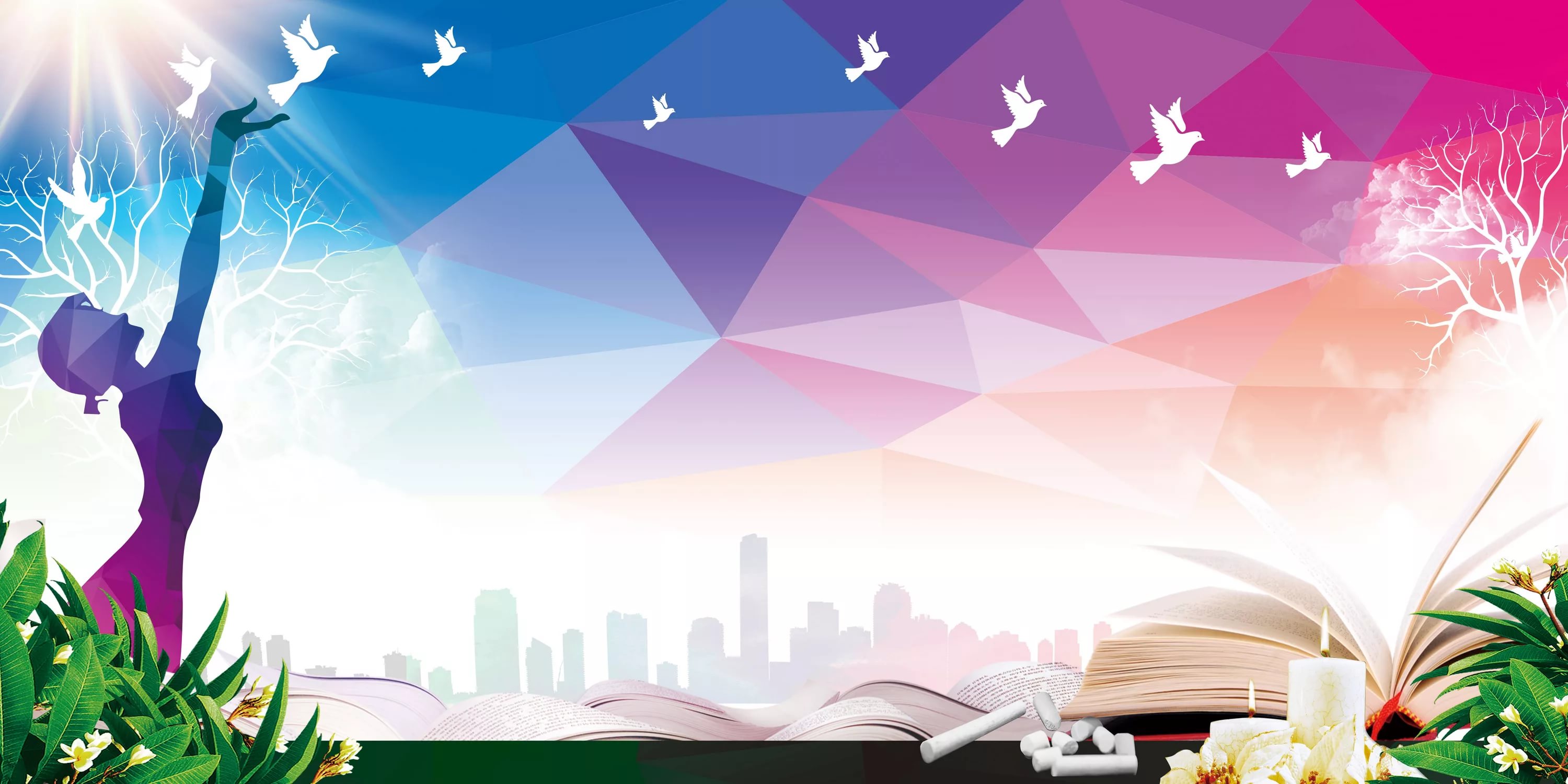 Муниципальное автономное дошкольное образовательное учреждение
«Детский сад № 364» г. Перми
«Команда мечты»
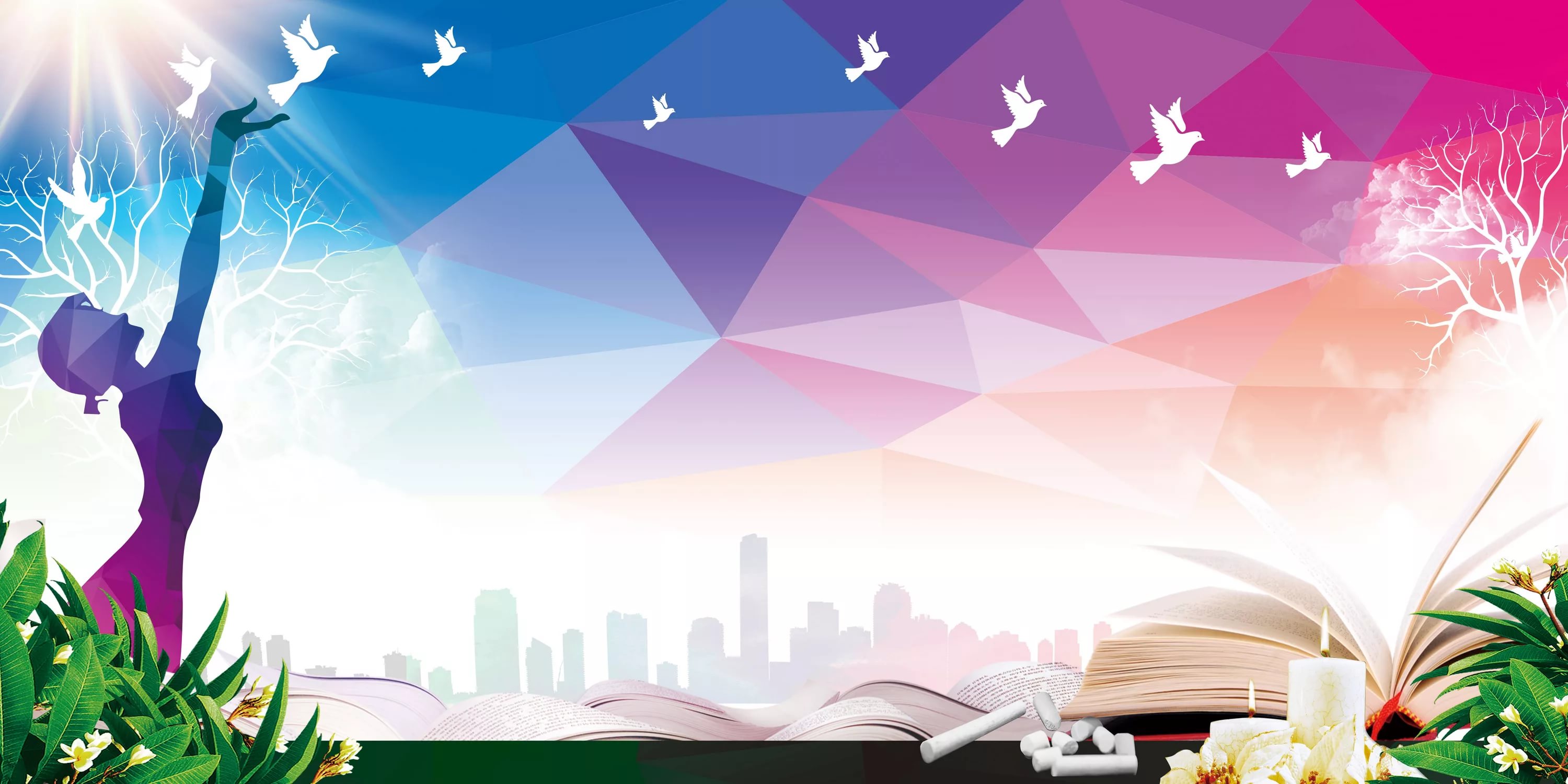 «Командный дух – 
это состояние увлеченности, 
которое повышает фокусировку и 
вместе с ней 
квантово умножает шансы на успех!»
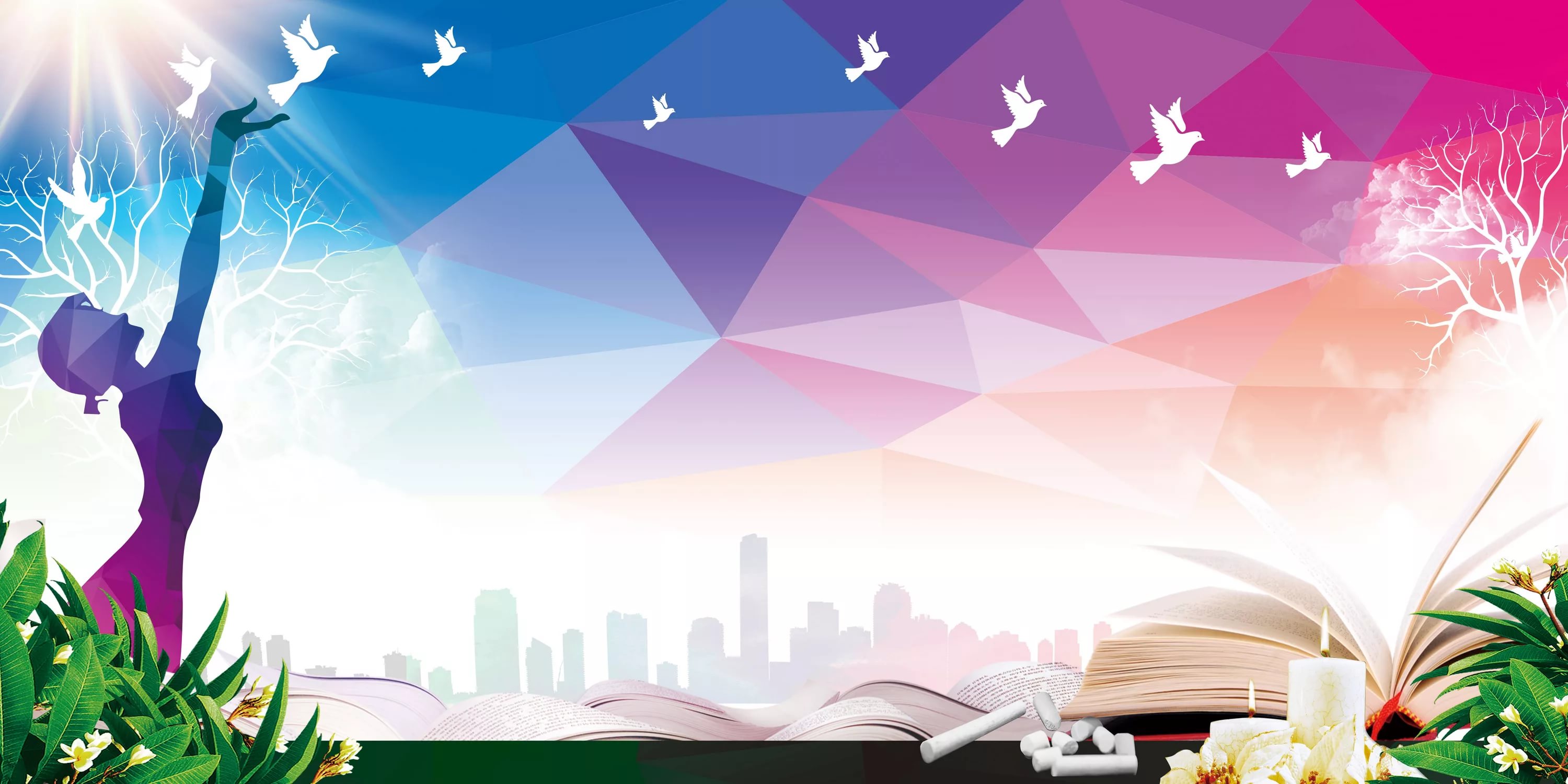 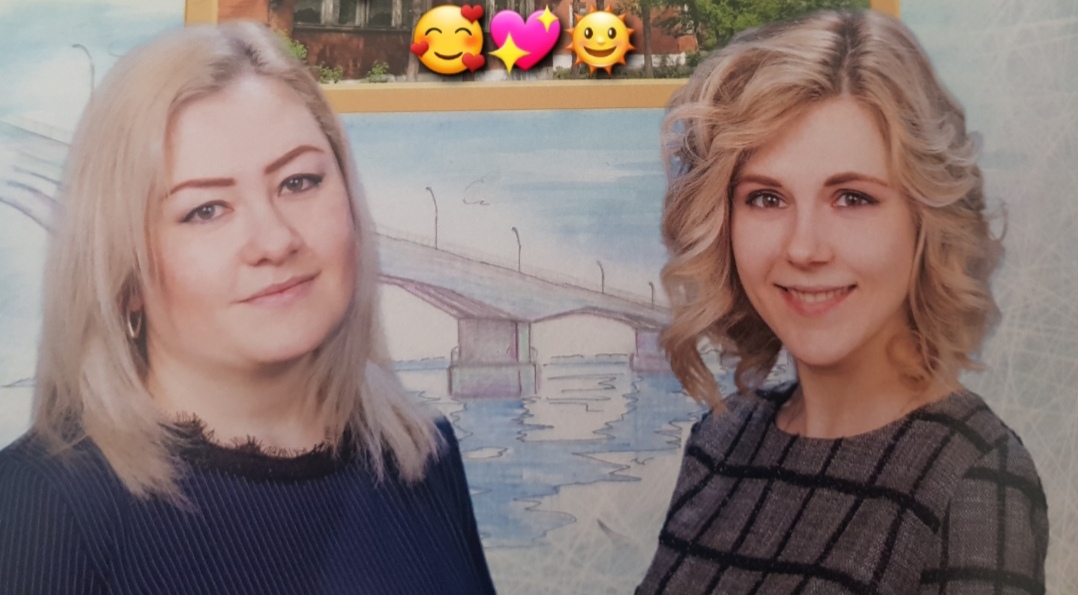 Коротченко Марина Владимировна – 
педагог высшей квалификационной категории,
 педагогический стаж – 11 лет
Иванова Вероника Сергеевна – 
педагог первой квалификационной категории,
 педагогический стаж – 6 лет
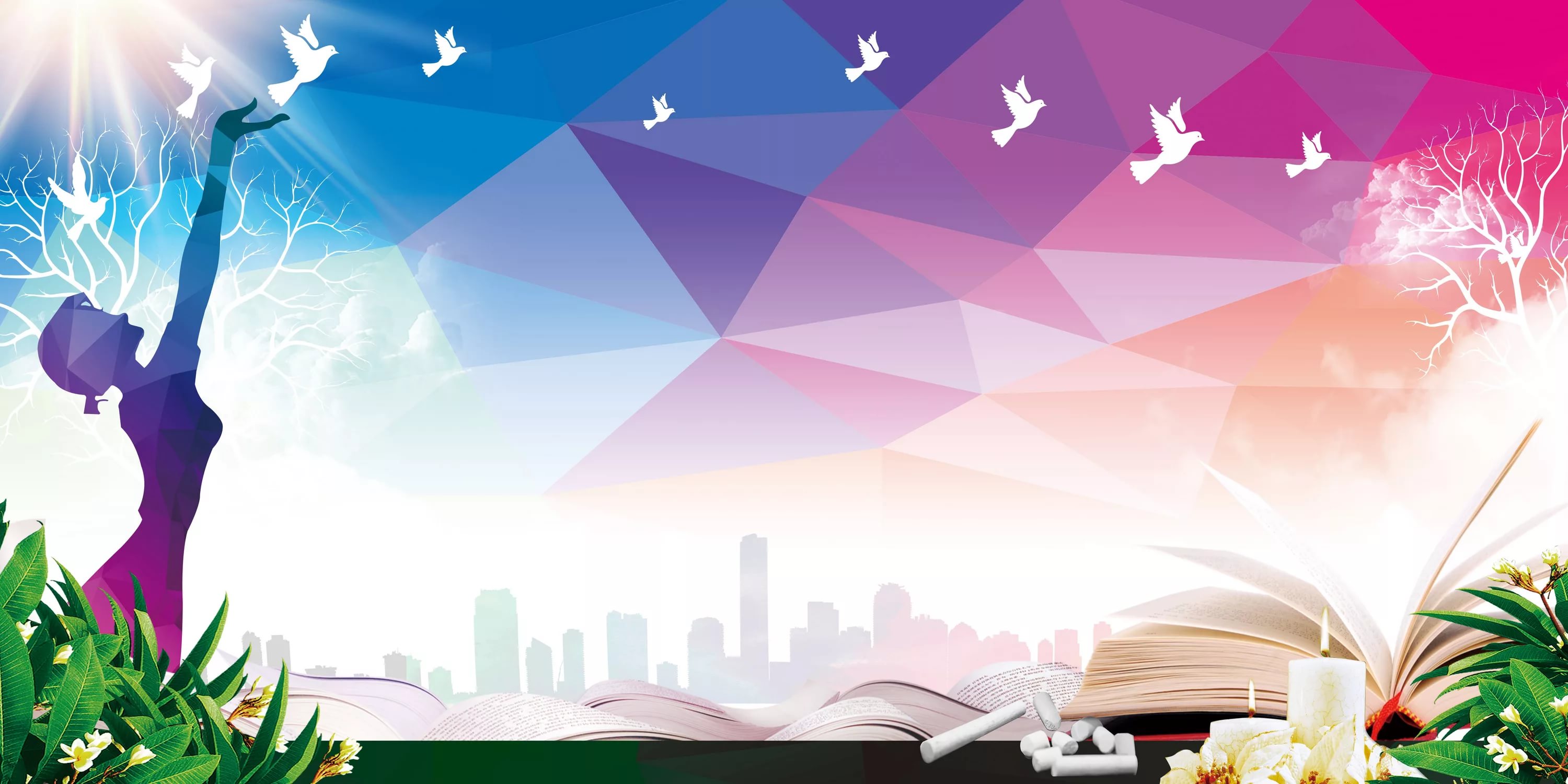 Совместные проекты за 1 год работы:
«Финансовая грамотность детей»;
«Мамочка любимая!»;
музыкальная игра «Угадай мелодию»;
«Театр! Театр! Театр!»;
«Кулинарные курсы»;
«Клуб знатоков»;
КОПы с родителями;
«Подготовка детей к школе!»
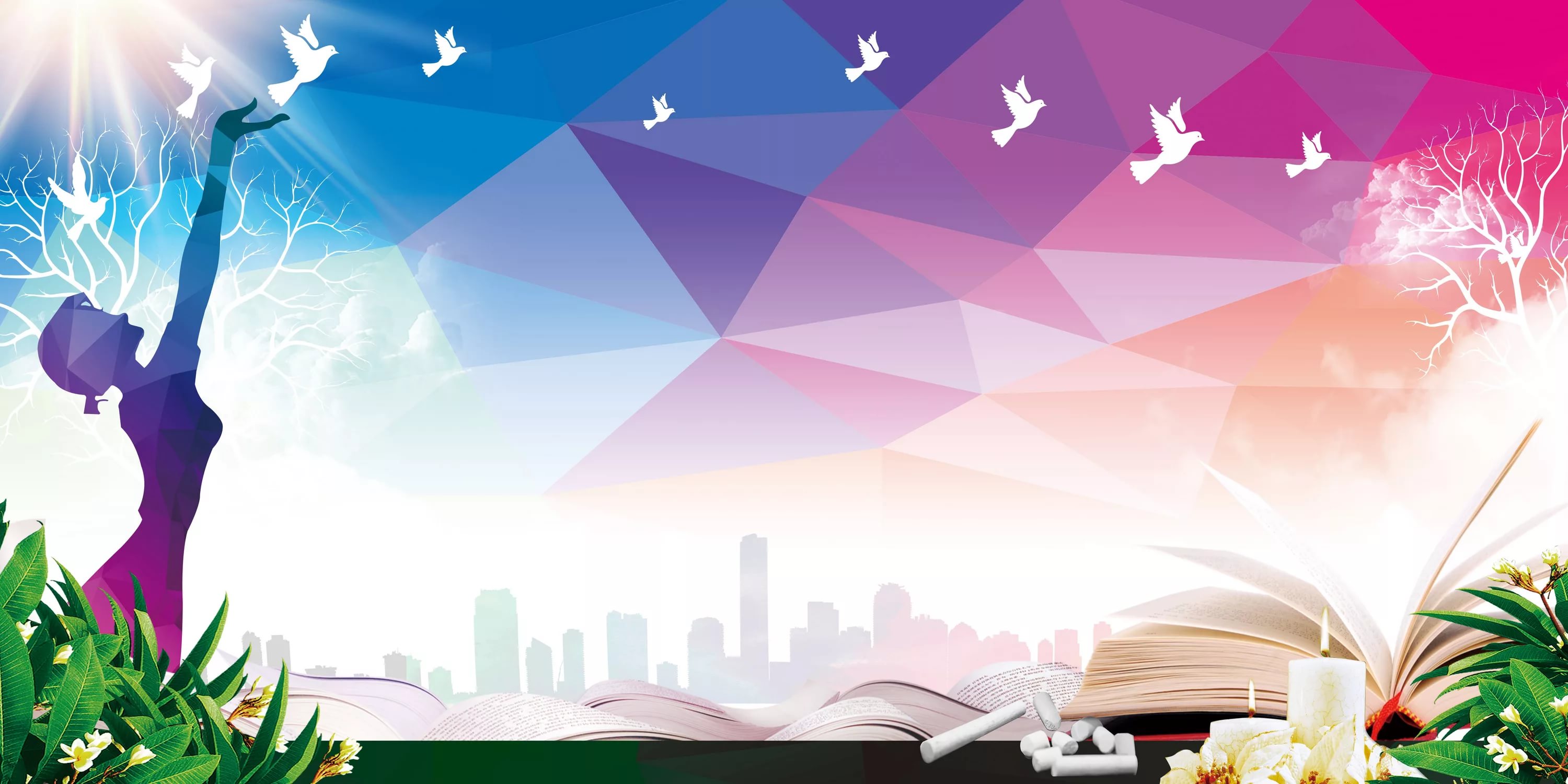 За два года совместной работы 
мы стали командой 
не только в профессиональной деятельности, 
но и в повседневной жизни!

Умение поддерживать и развивать идеи 
друг друга помогло нам
достигнуть высокого уровня профессионализма
и создать благодатную почву 
для создания новых проектов!